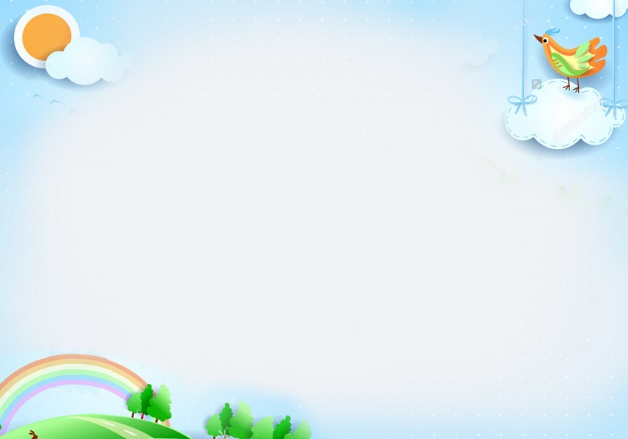 TRƯỜNG MẦM NON HOA SỮA
HOẠT ĐỘNG 
KHÁM PHÁ XÃ HỘI
Đề tài: Công việc của các cô các bác trong trường mầm non
            Lứa tuổi: 5-6 tuổi
            Lớp : Mẫu giáo lớn A4
Các cô các bác trong trường mầm non
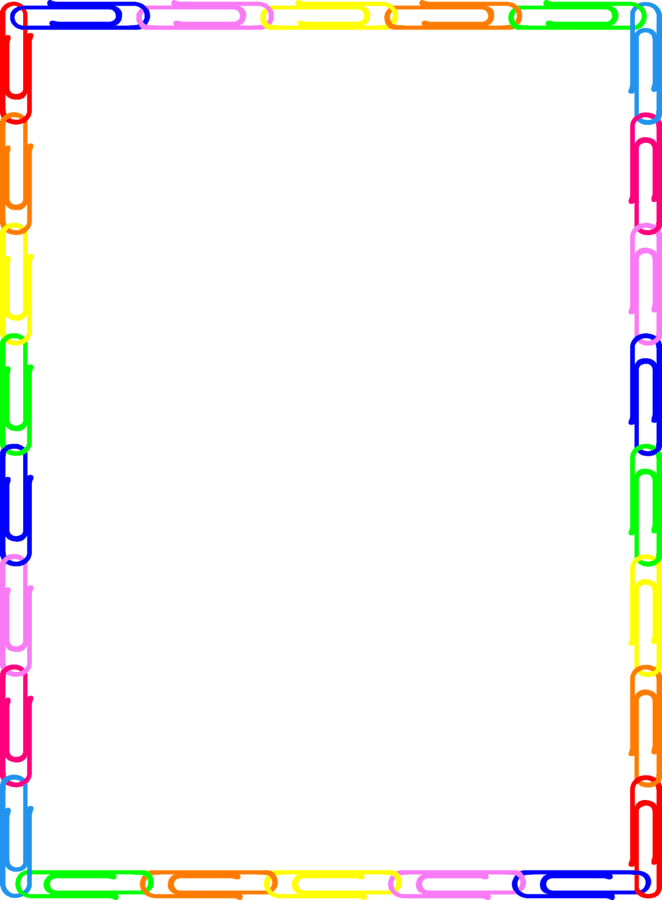 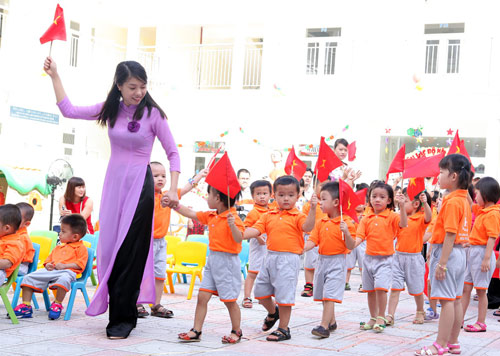 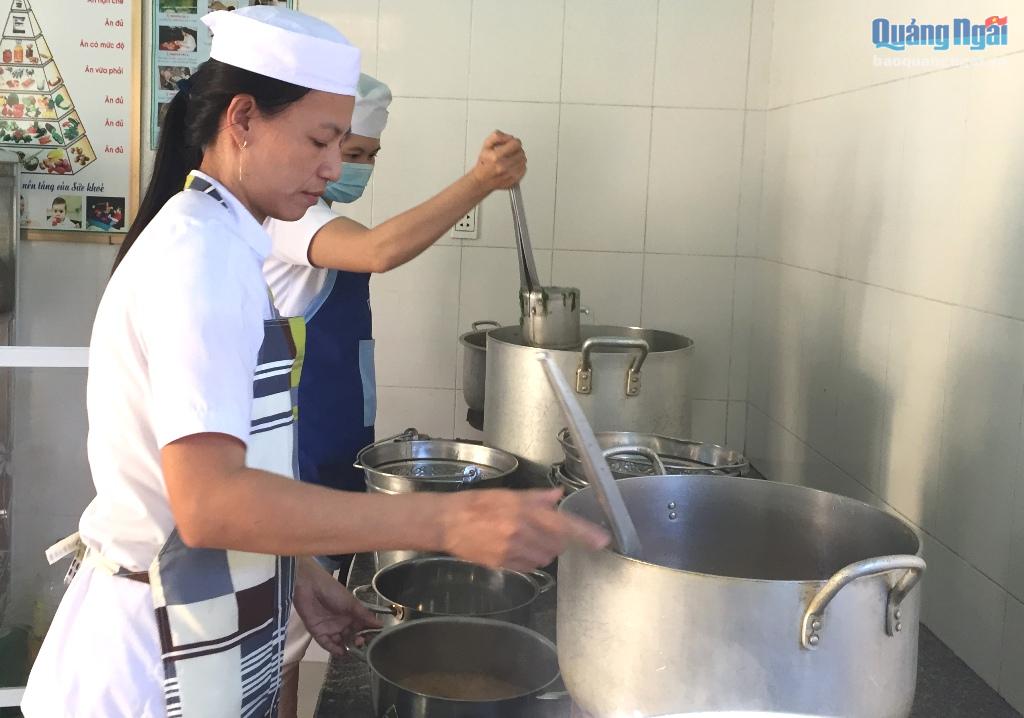 Bác bảo vệ
Cô giáo
Bác cấp dưỡng
Các cô các bác trong trường mầm non
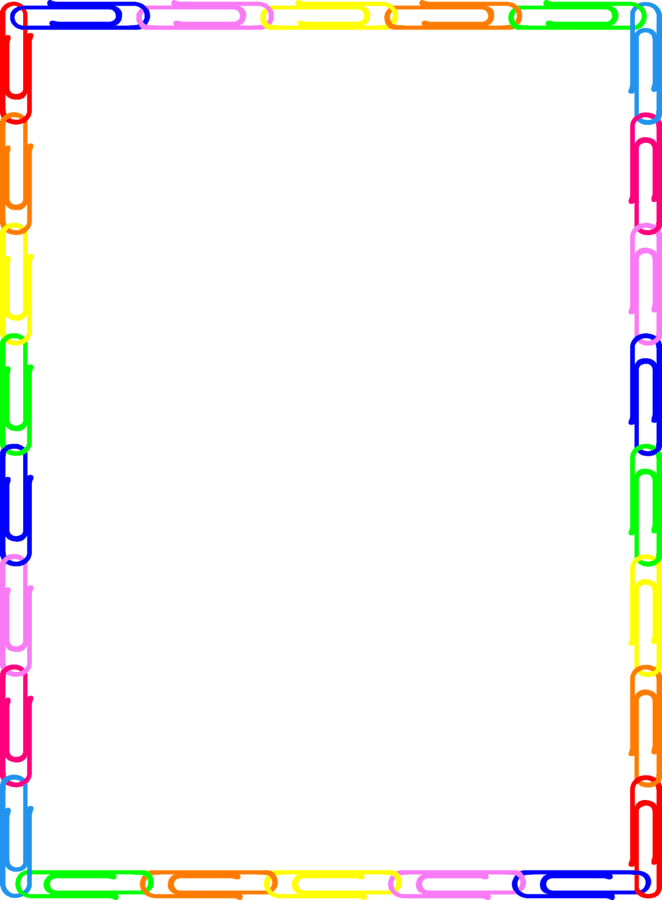 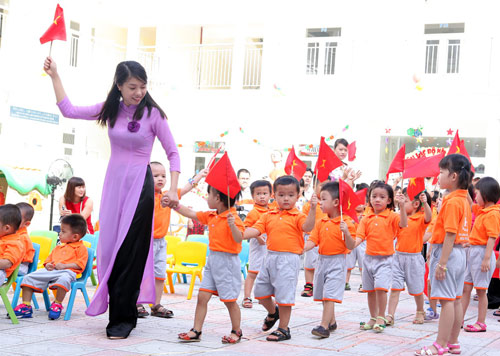 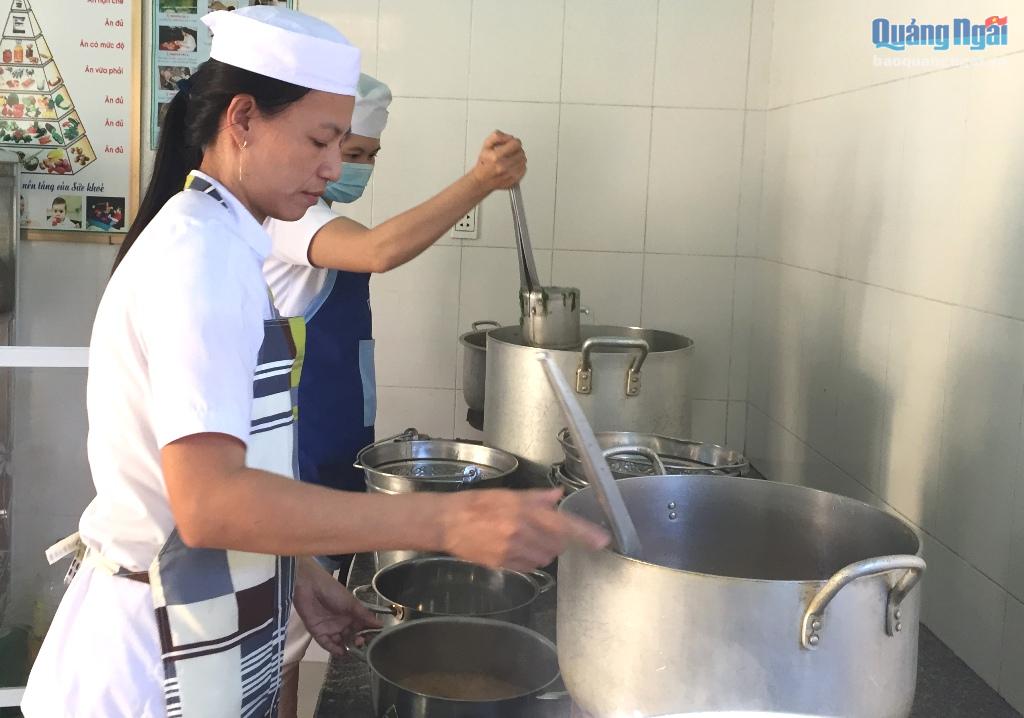 Bác bảo vệ
Cô giáo
Bác cấp dưỡng
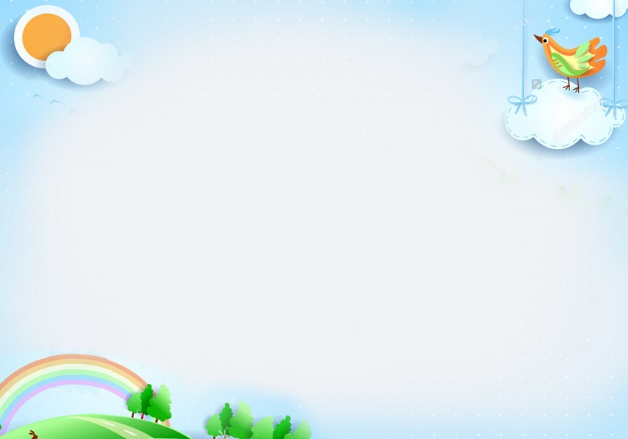 Công việc của bác bảo vệ
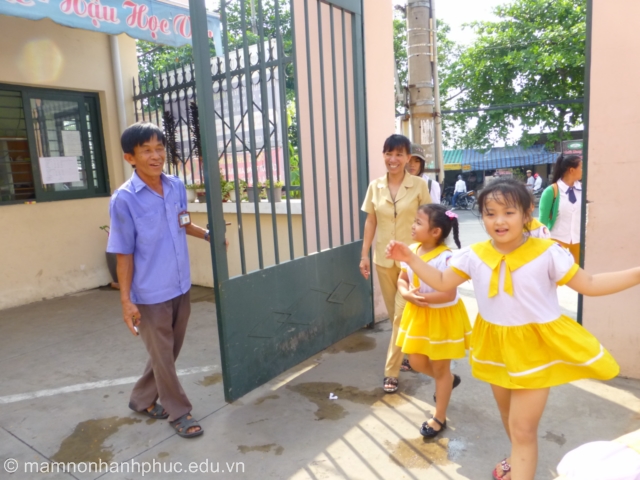 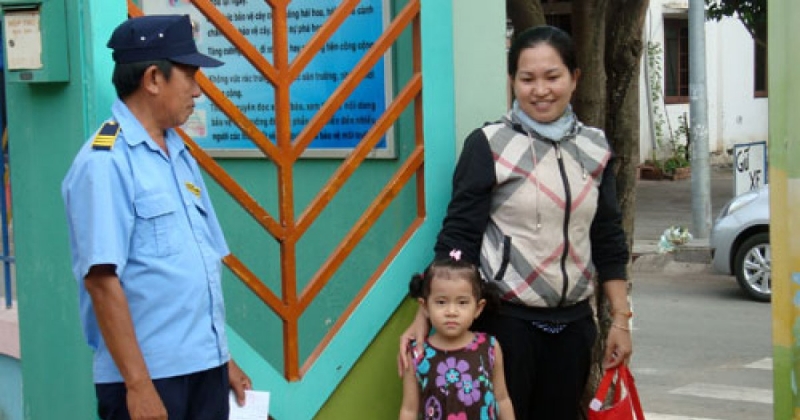 Công việc của bác cấp dưỡng
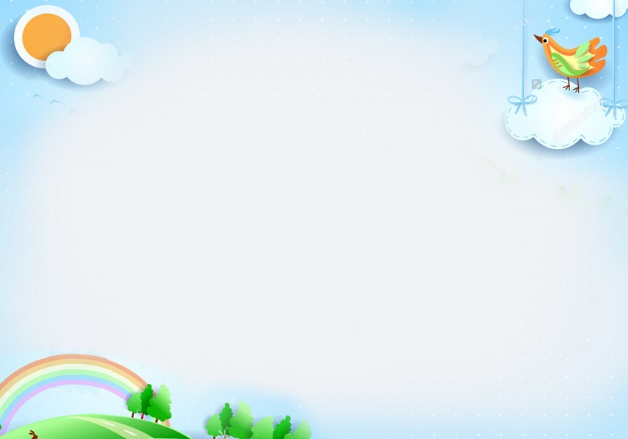 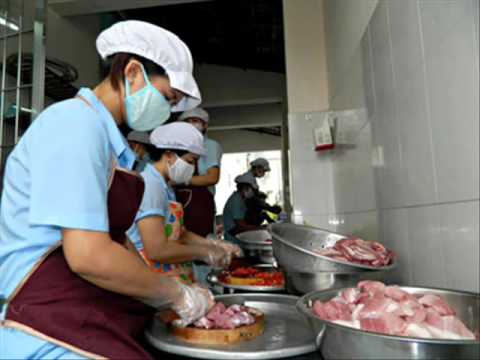 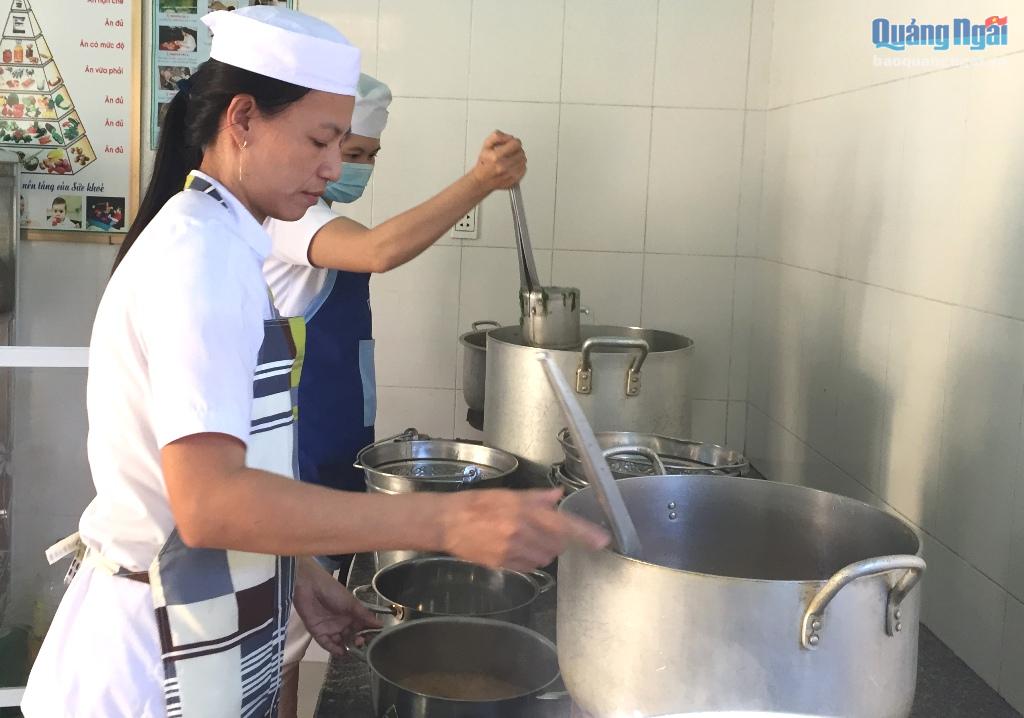 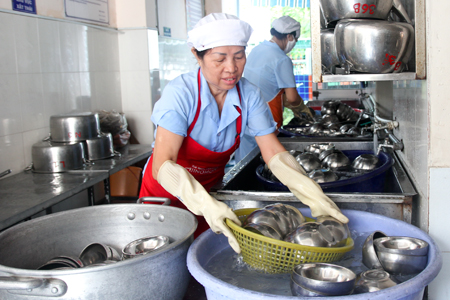 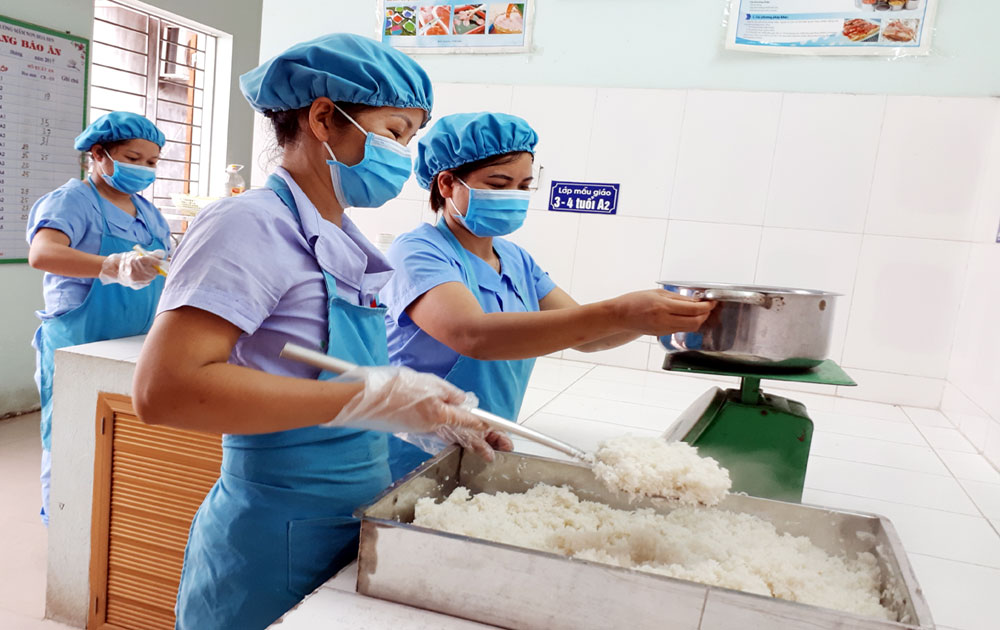 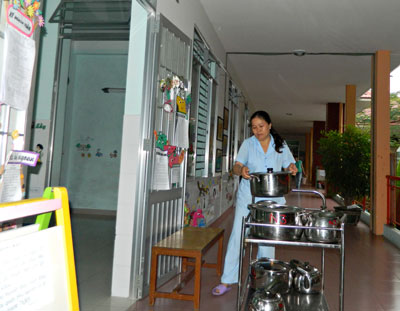 Công việc của cô giáo
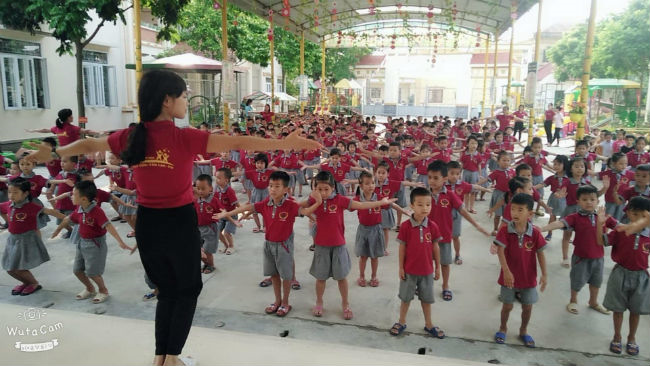 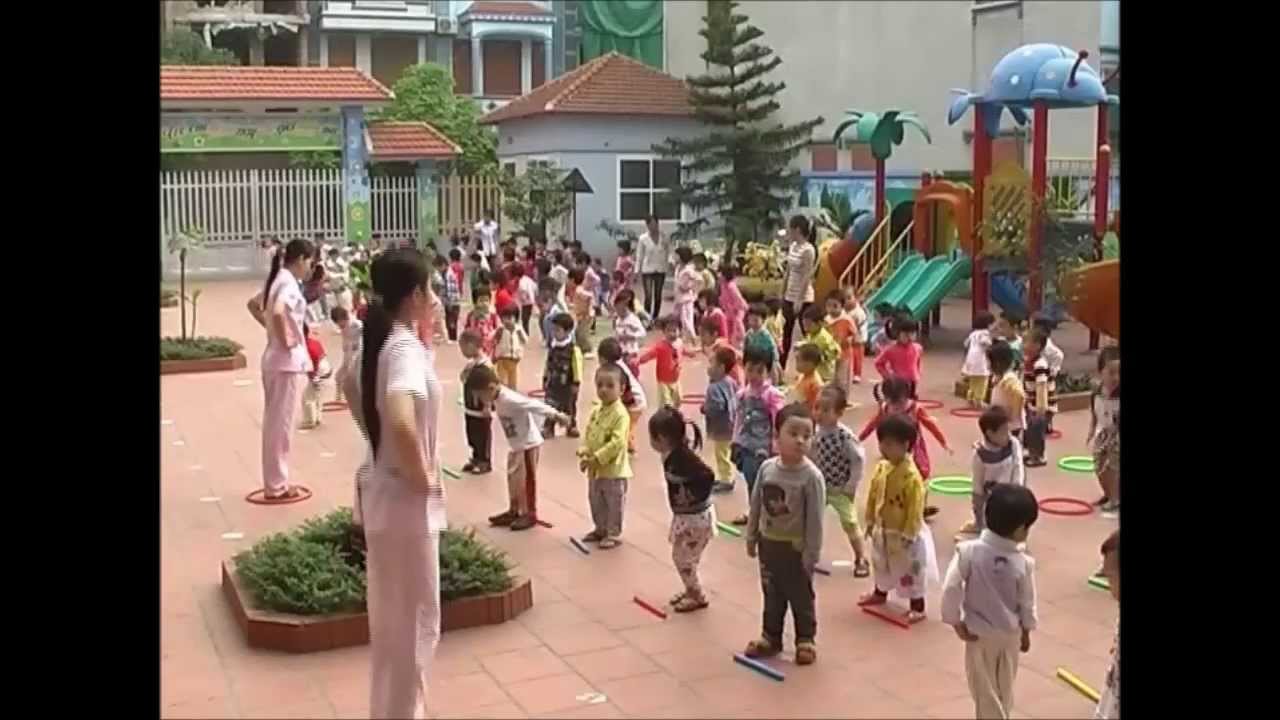 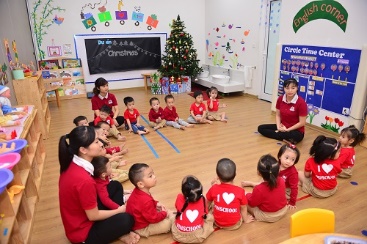 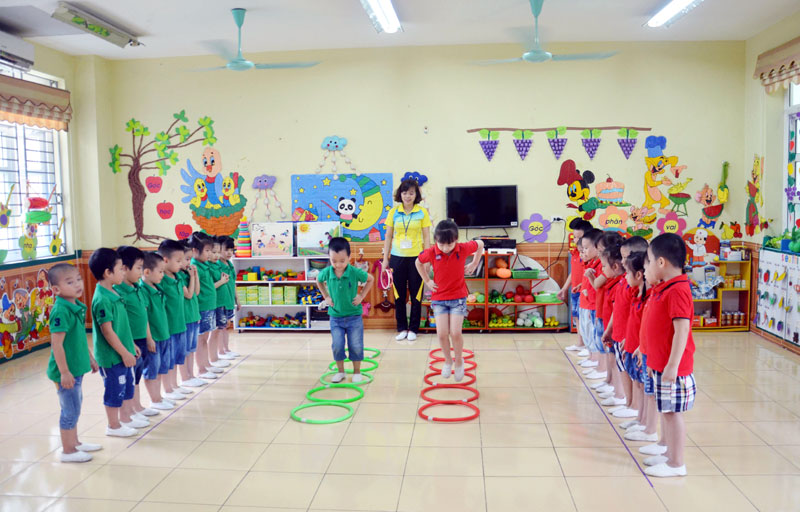 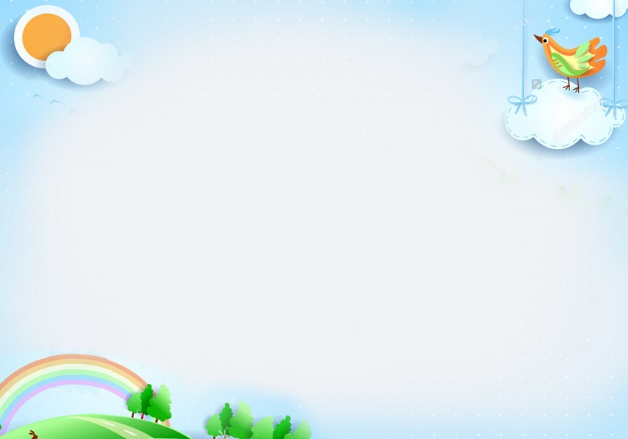 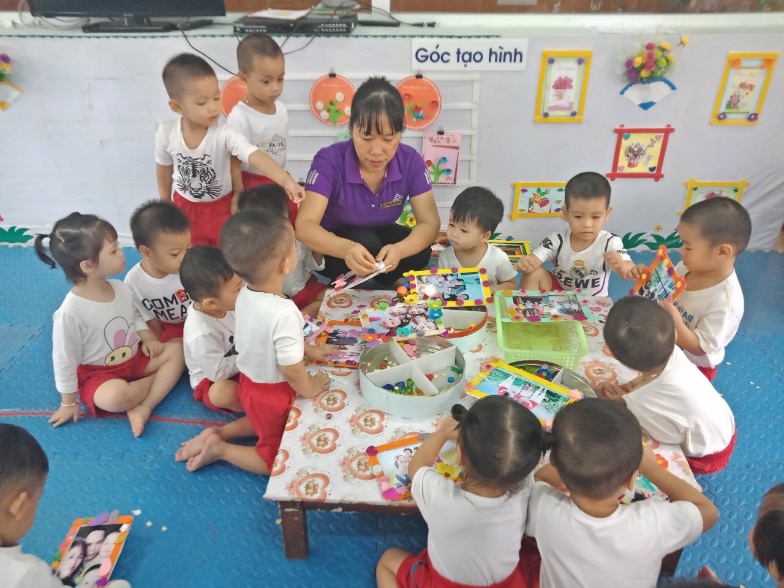 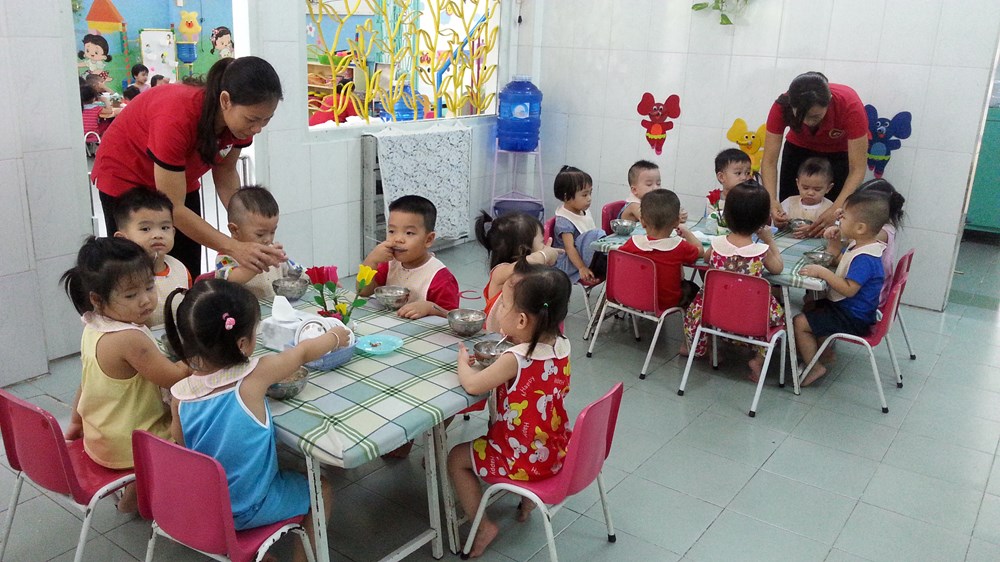 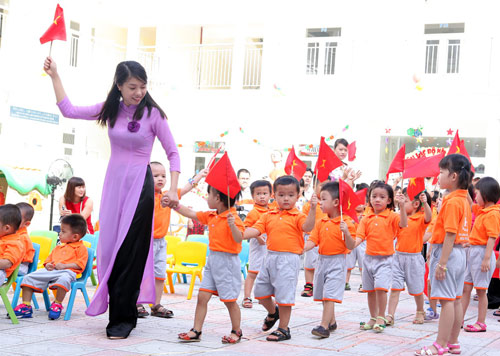 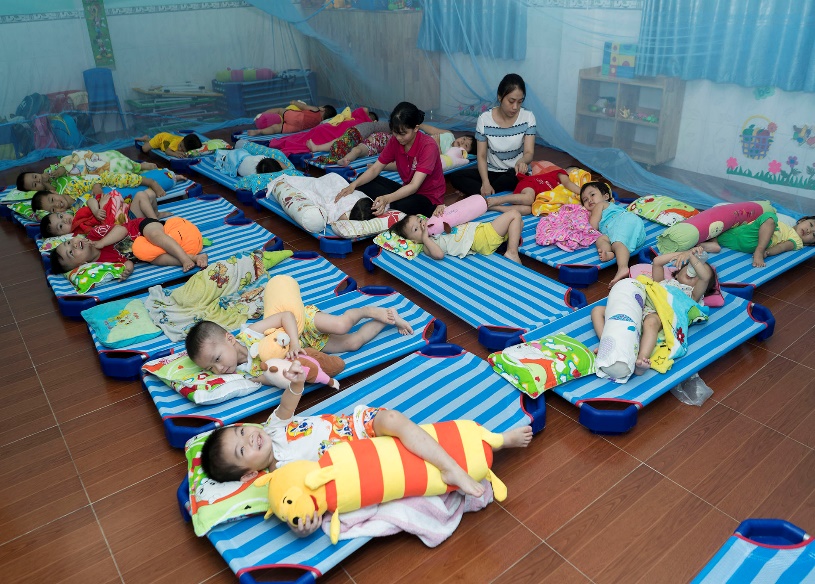